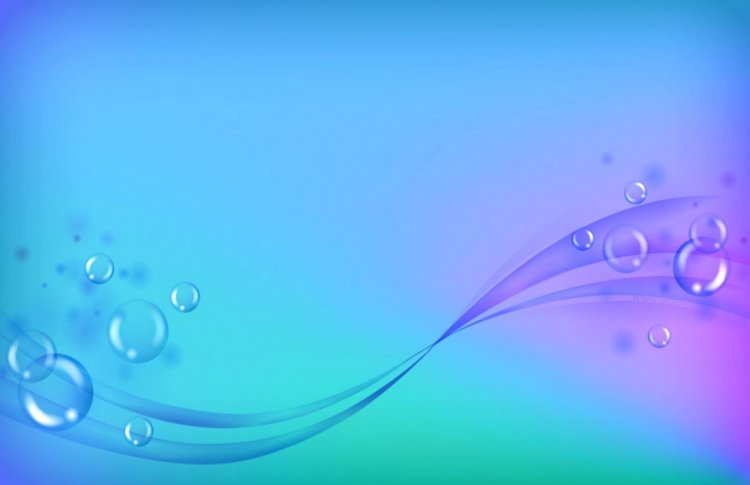 МБДОУ д/с № 22 п. Стодолище
Экскурсия в мини-музей «Мойдодыр»
Воспитатель Пантюхова Т.В.

2023год
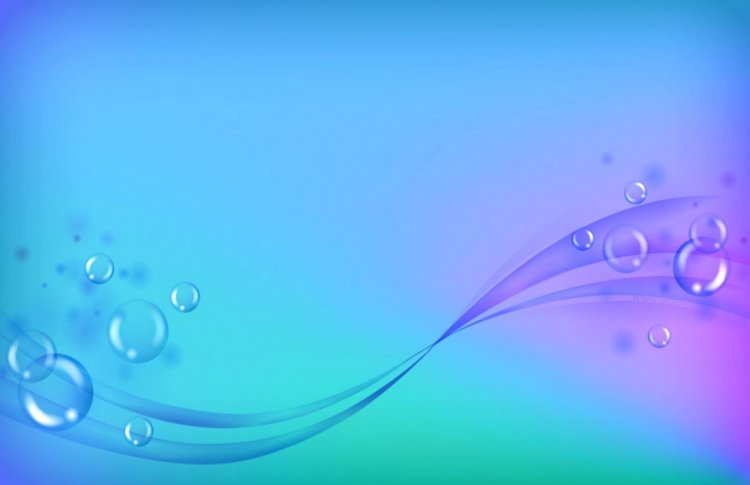 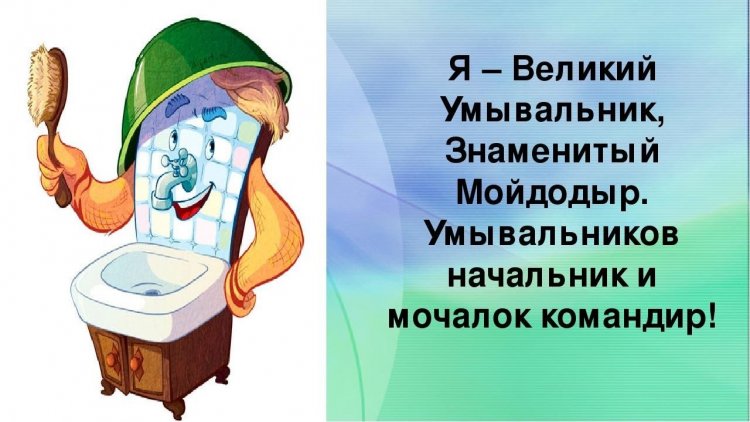 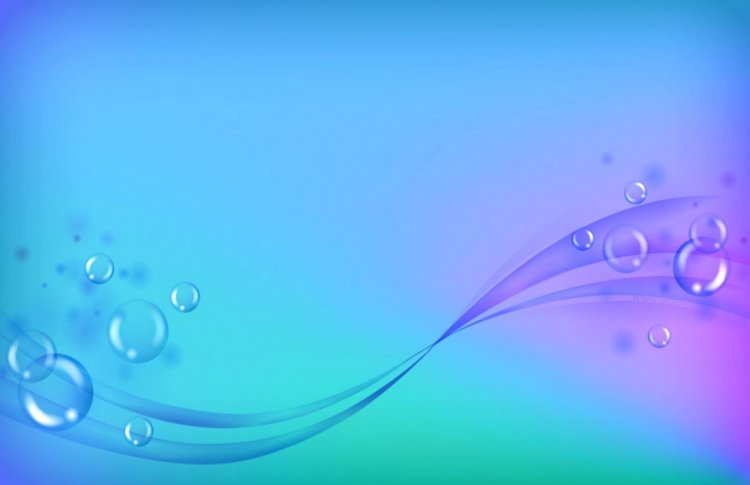 Вдруг из маминой из спальни,Кривоногий и хромой,Умывальников начальник
И мочалок командир
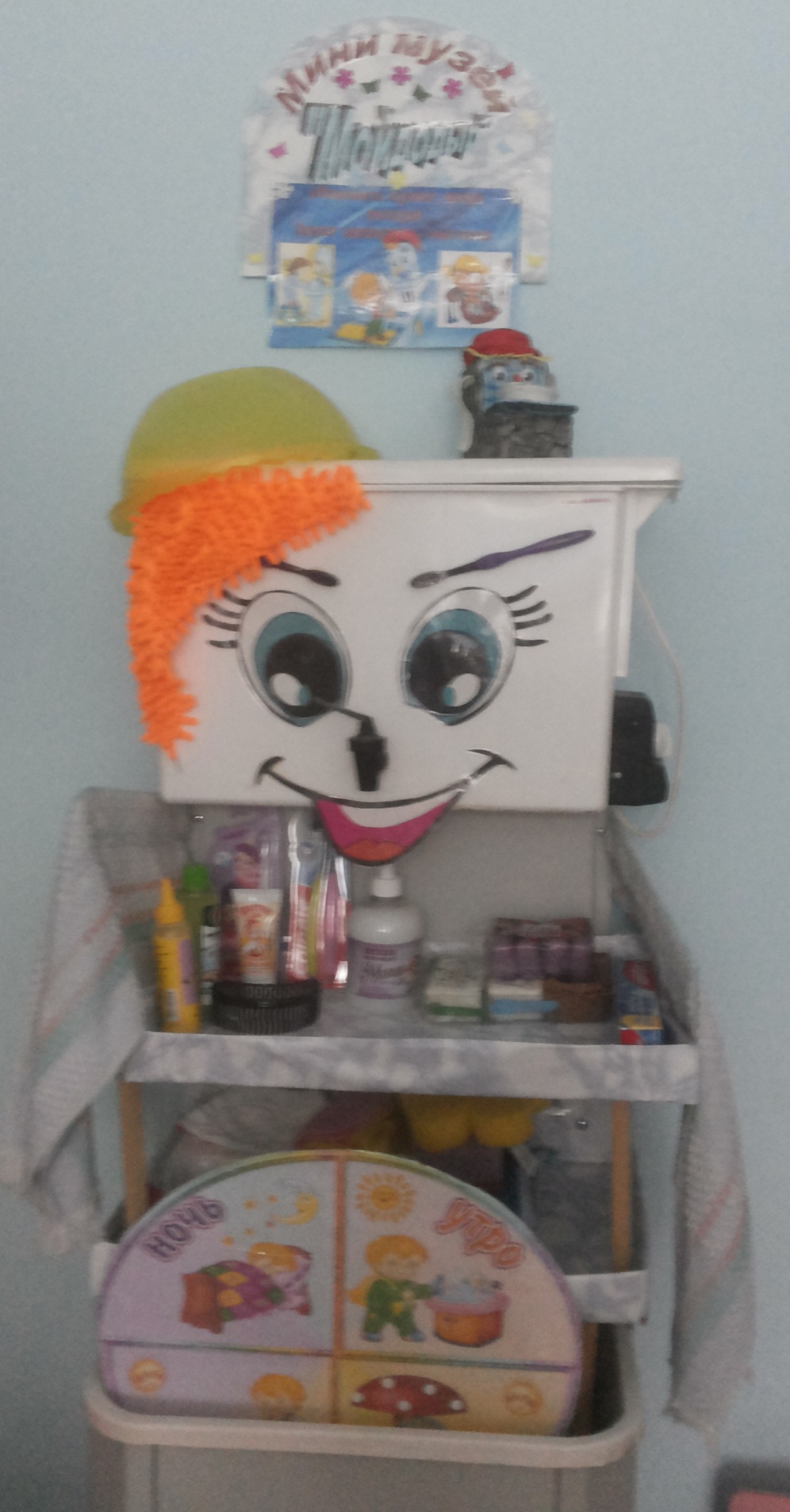 Неожиданно появился  
в нашей раздевалке Мойдодыр.
Пойдёмте с ним знакомиться?
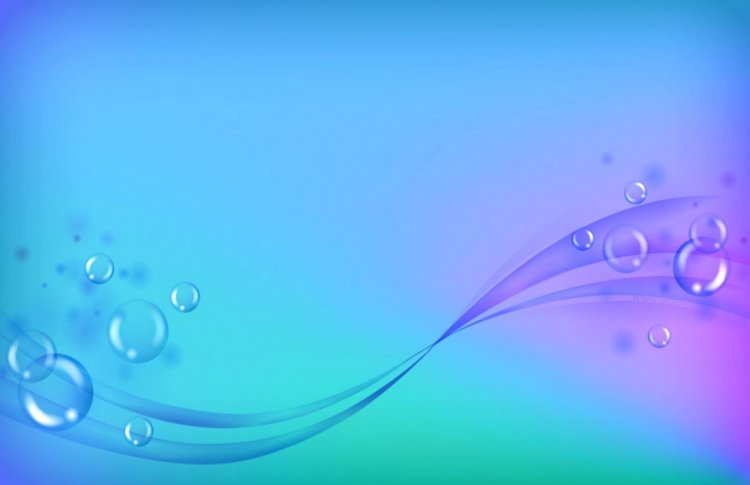 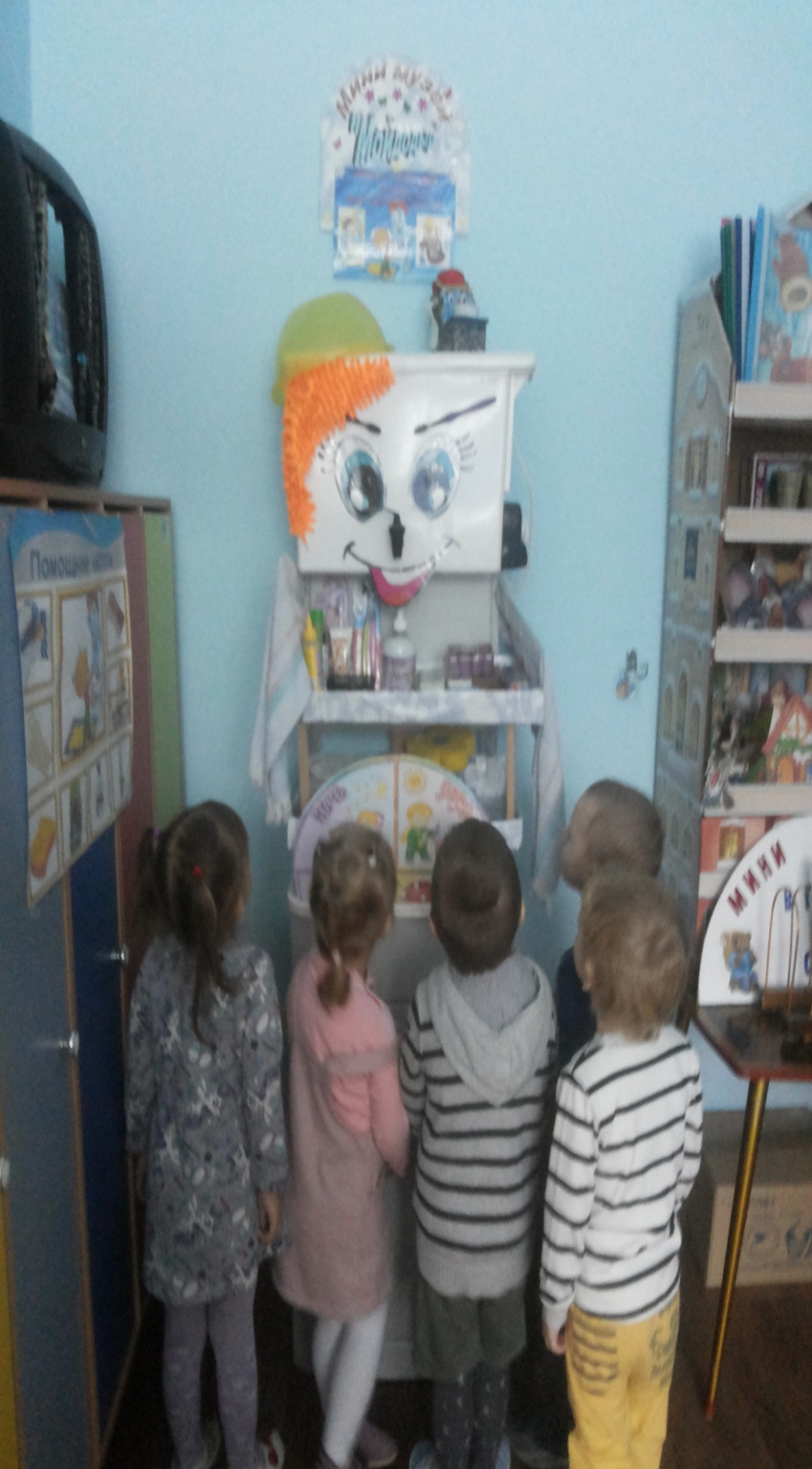 -Здравствуй, Мойдодыр!
  
-Почему ты к нам пришёл?
 -Я пришёл к вам, чтобы  стать музеем.
-А вы знаете, что такое музей?
-Музей – это такое место, где собирают и хранят экспонаты.
-Экспонатами называются предметы, которые находятся в музее.
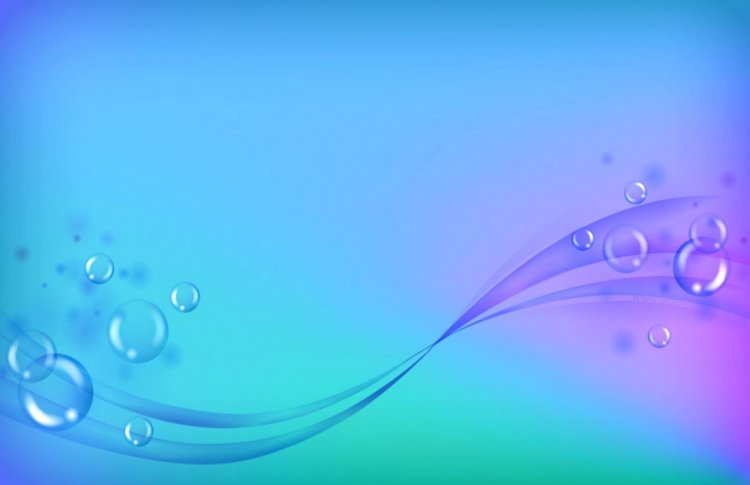 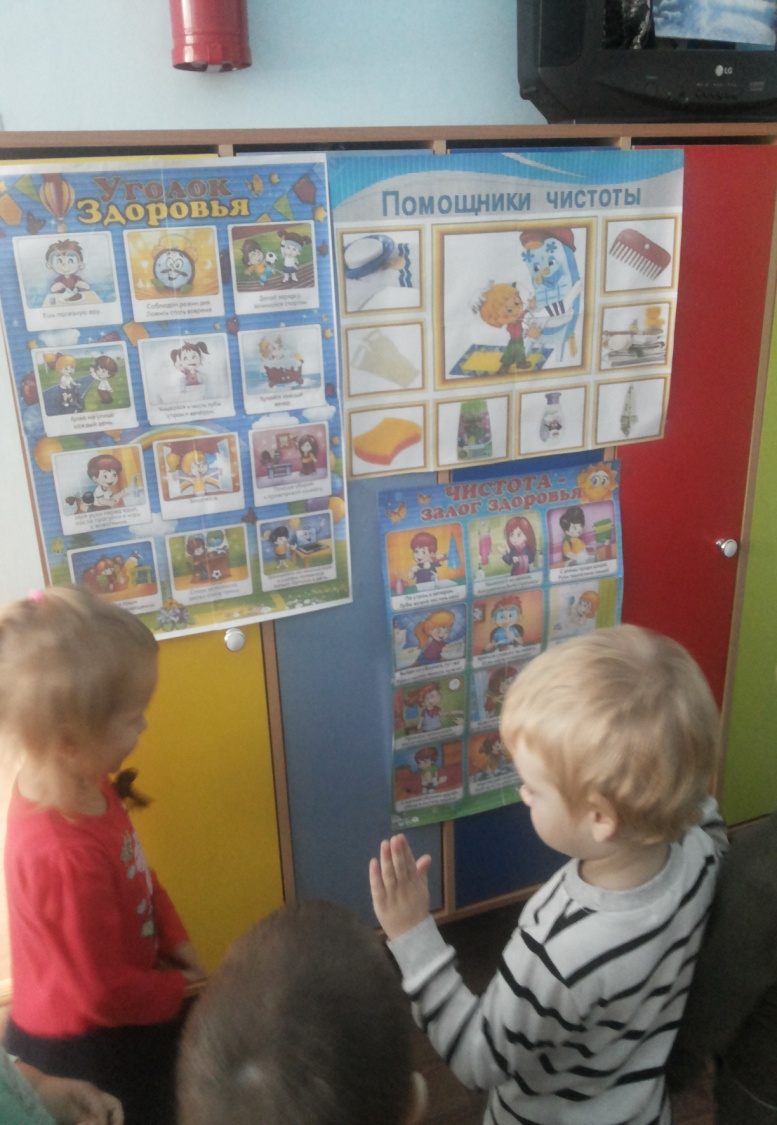 В музее Мойдодыра мы  с вами познакомимся с правилами гигиены и чистоты. В нём  собраны различные предметы гигиены, с помощью которых наше тело и одежда становятся чистыми.
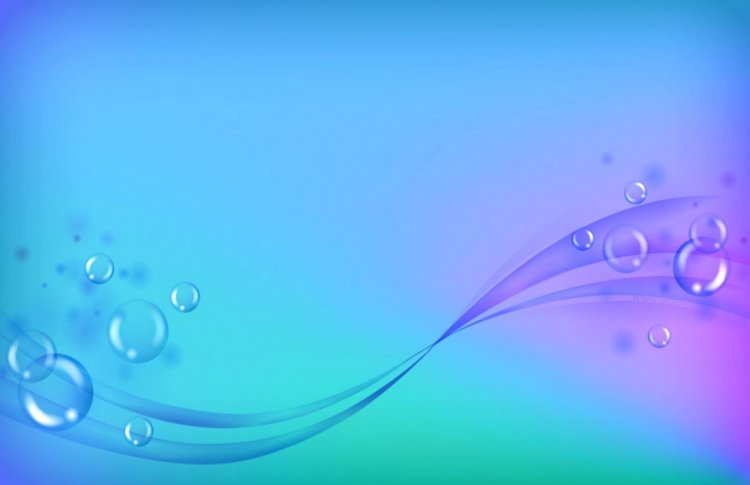 Да здравствует мыло душистое…..
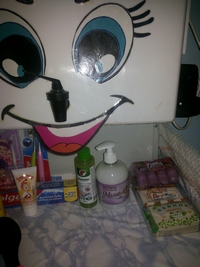 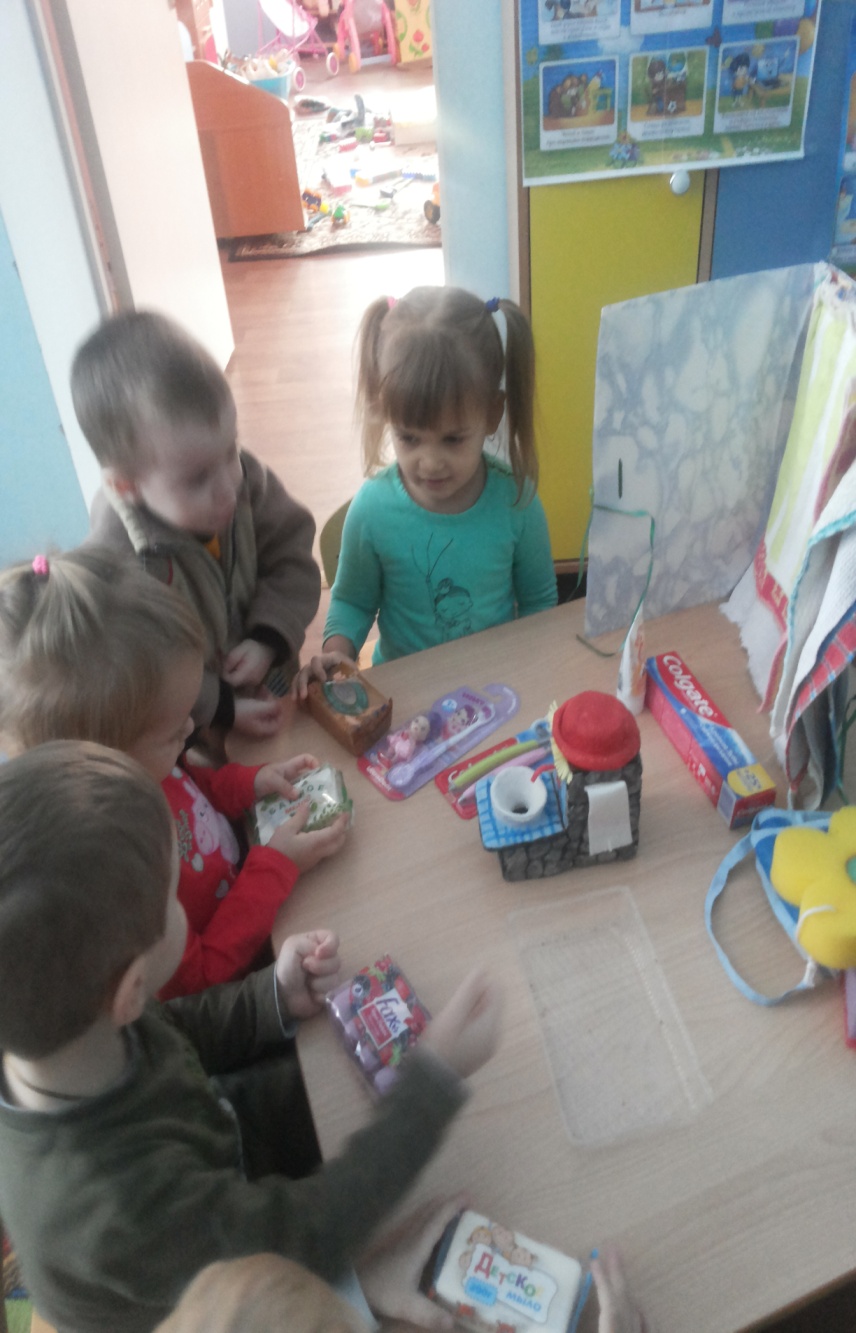 Детское

Туалетное

Банное

Жидкое

Крем-мыло

Фигурное

Хозяйственное
и  другие
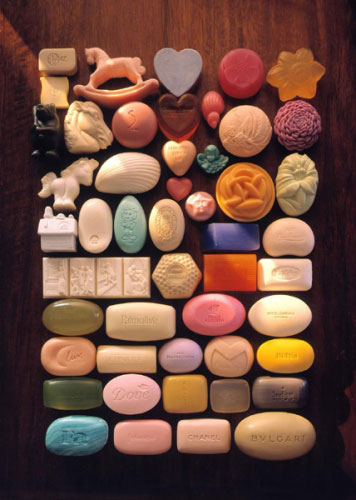 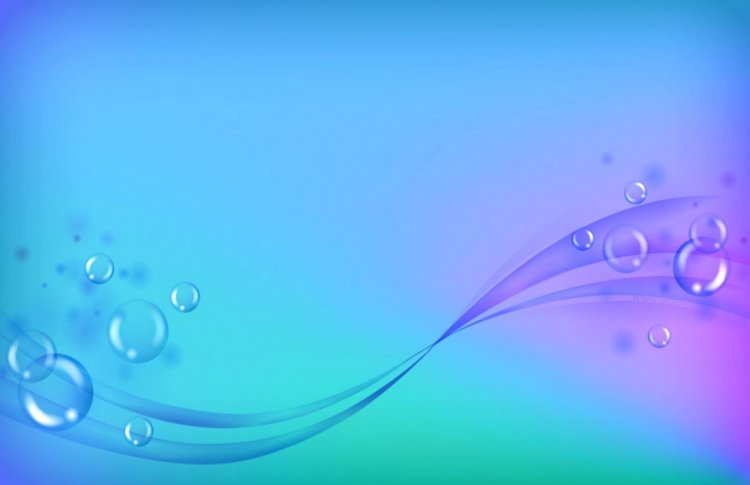 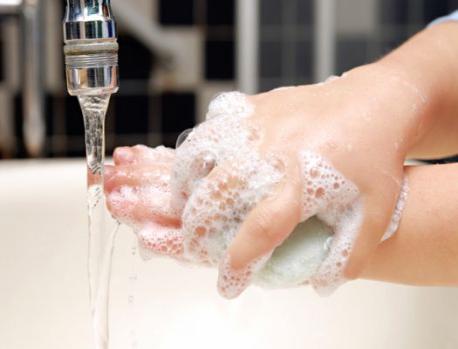 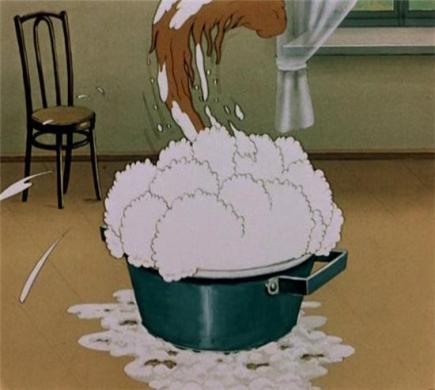 Мыльная пена
              Мыльные пузыри                         Мыльная стружка
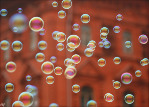 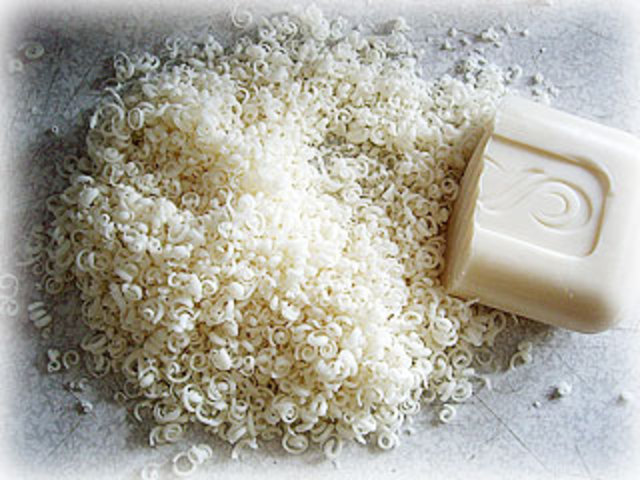 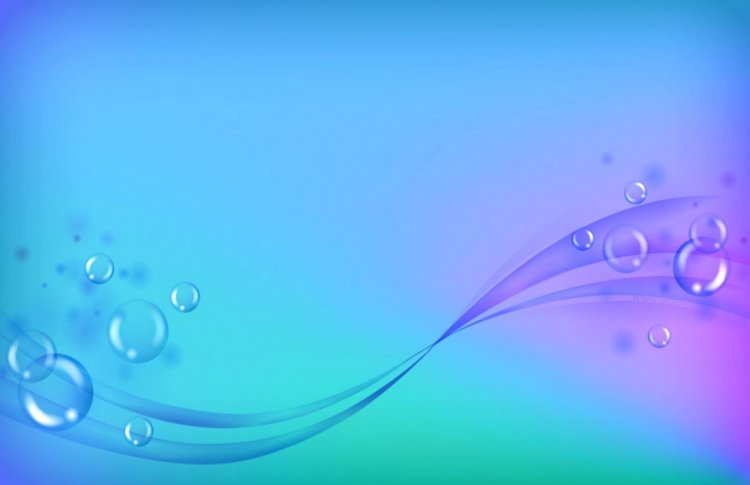 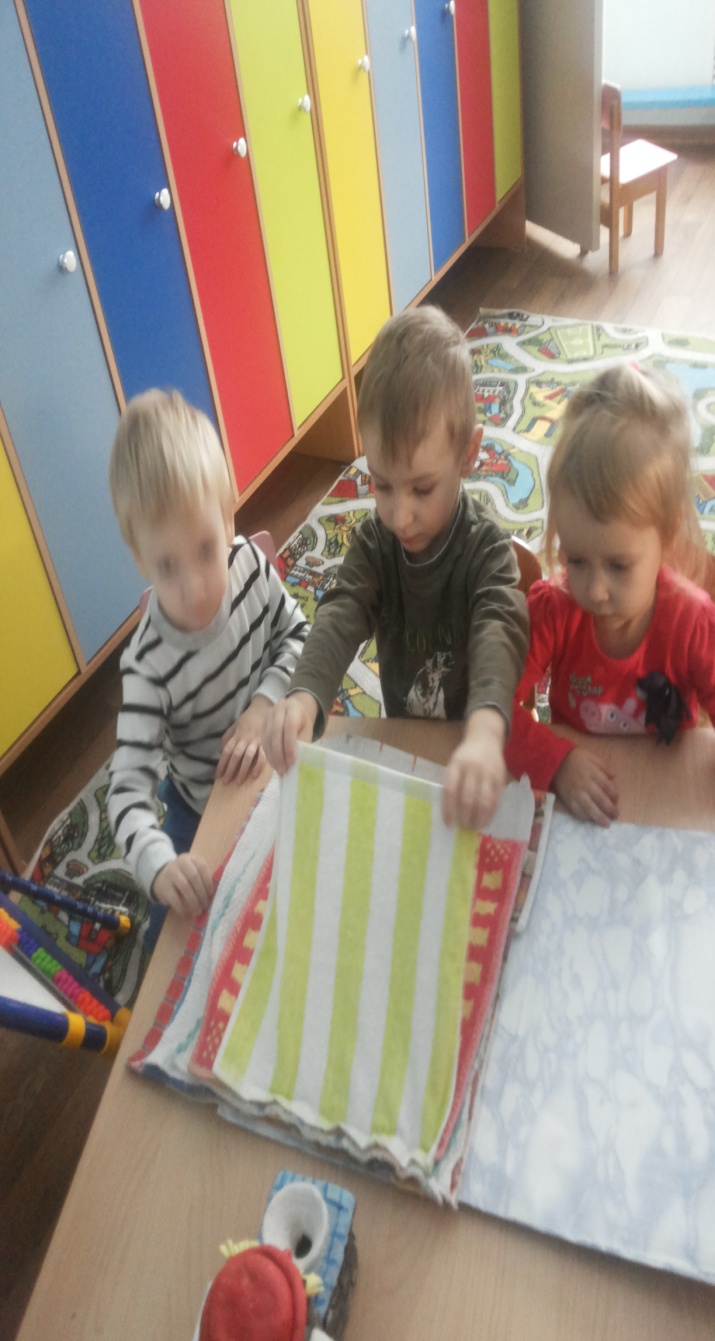 И полотенце пушистое…….
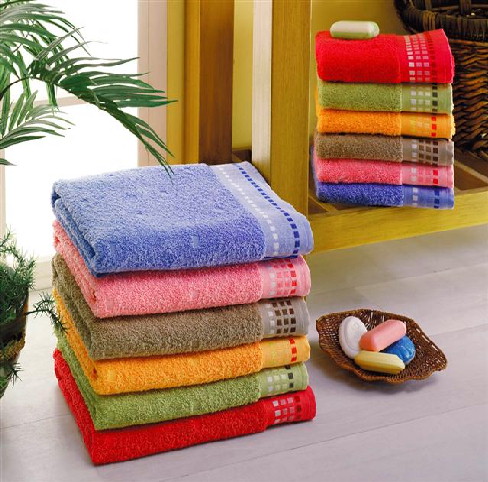 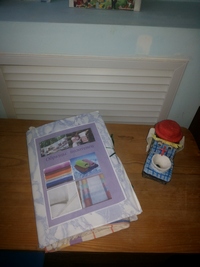 Полотенца бывают:
Вафельные, махровые, кухонные, льняные, банные, ручные
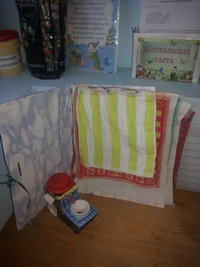 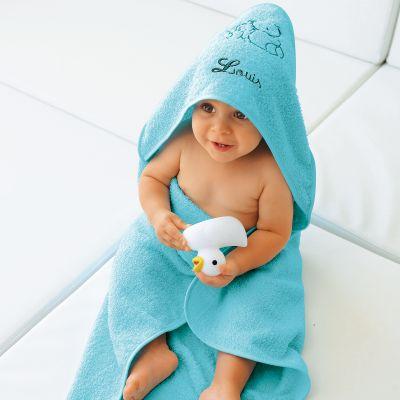 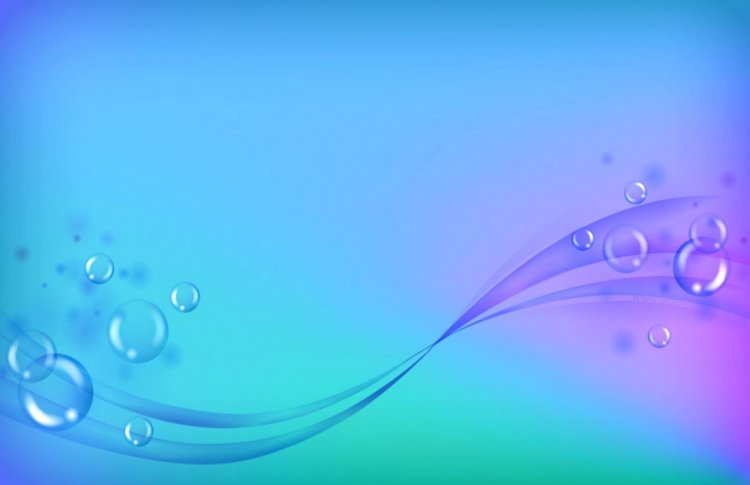 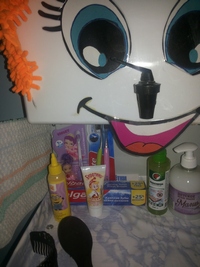 И зубной порошок……
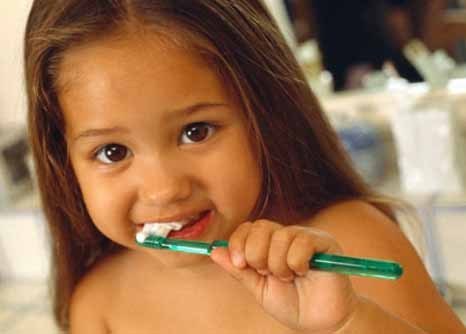 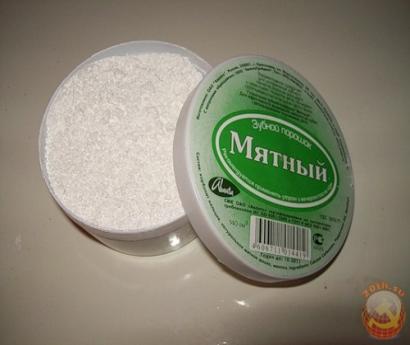 Зубная паста бывает
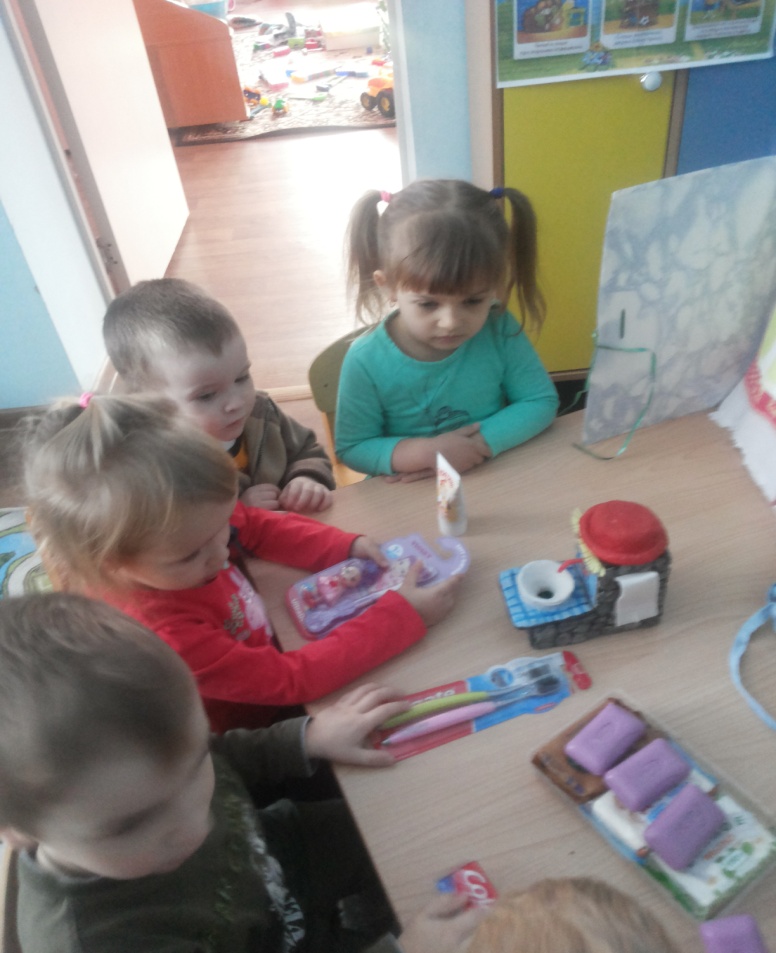 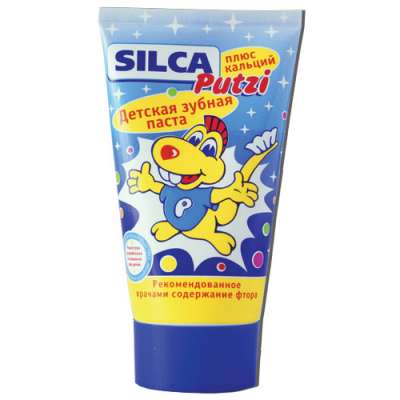 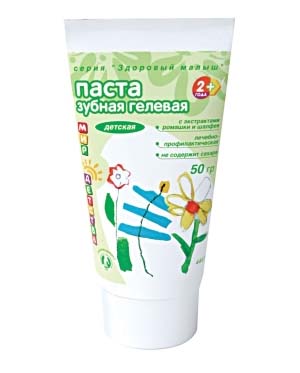 Детская

и

взрослая
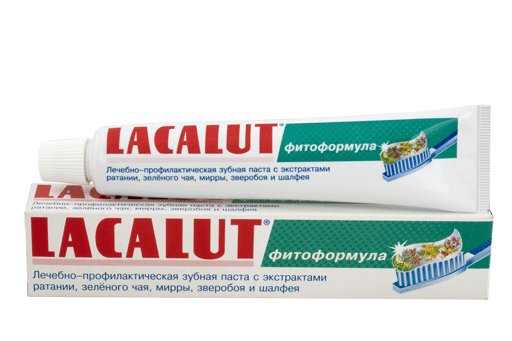 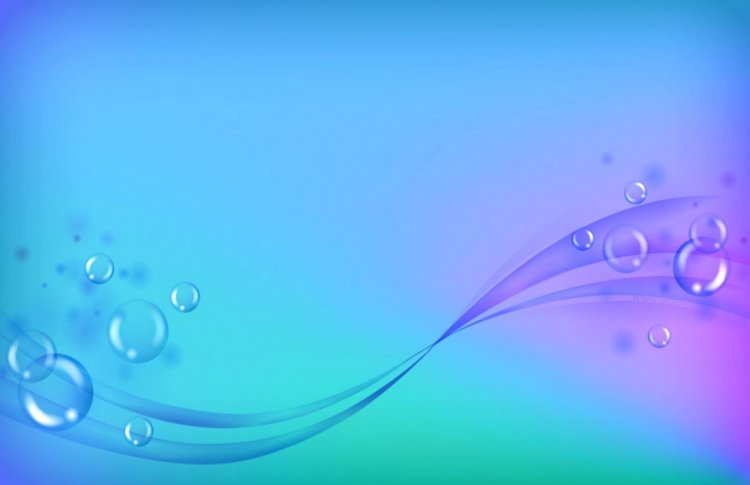 А также с различным вкусом, цветом и запахом
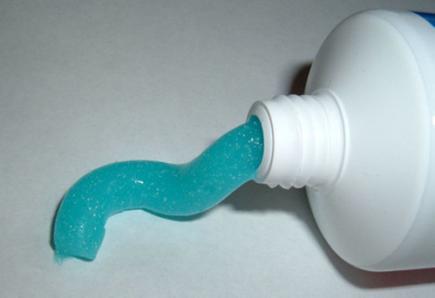 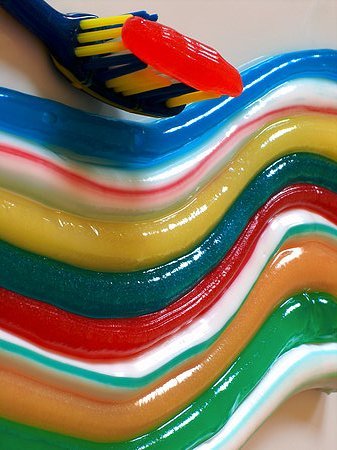 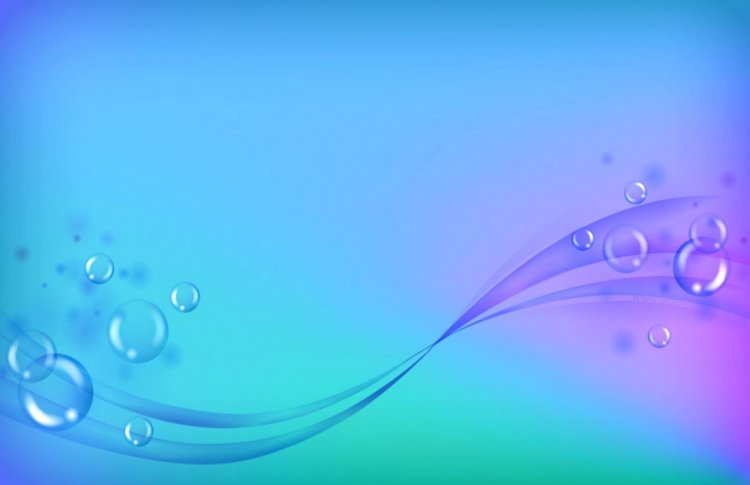 Для того чтобы почистить зубы, нужна зубная щётка
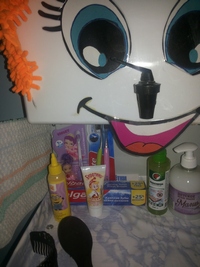 Зубные щётки бывают:
детские и взрослые;
жёсткие и мягкие;
электрические
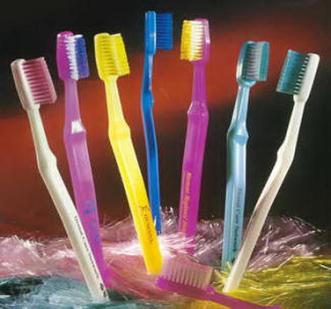 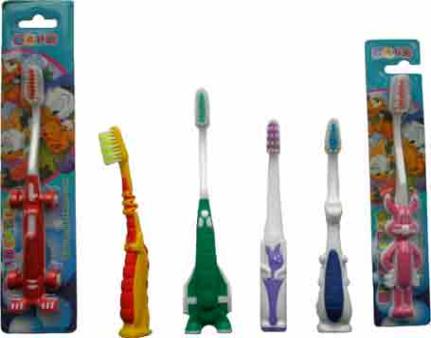 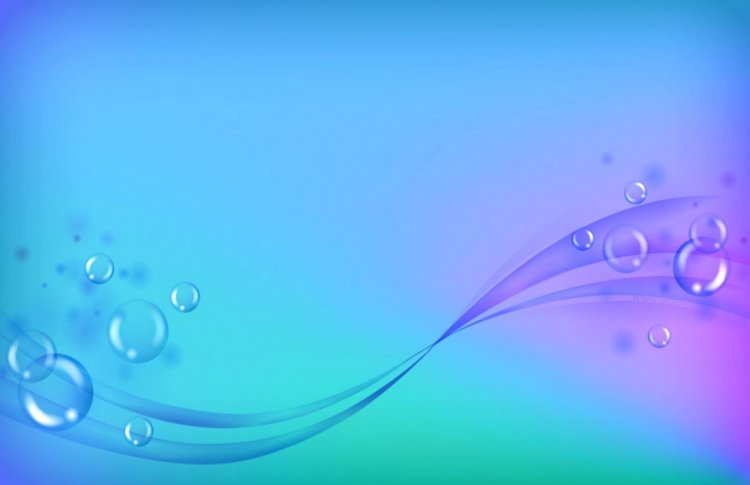 И густой гребешок…..
Для того чтобы выглядеть опрятно, нужна расчёска.
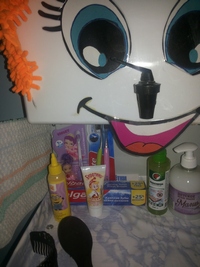 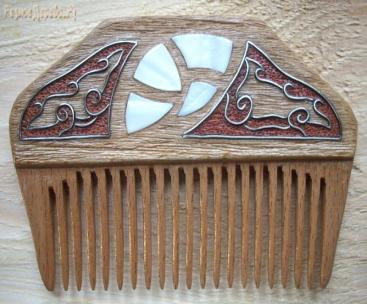 Расчёски бывают:
 массажные щётки, гребешки, гребёнки;
пластмассовые, деревянные, железные;
круглые, прямоугольные, овальные
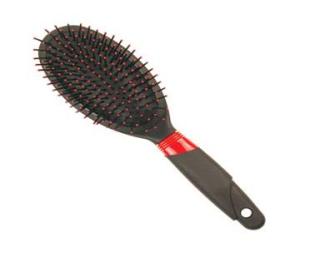 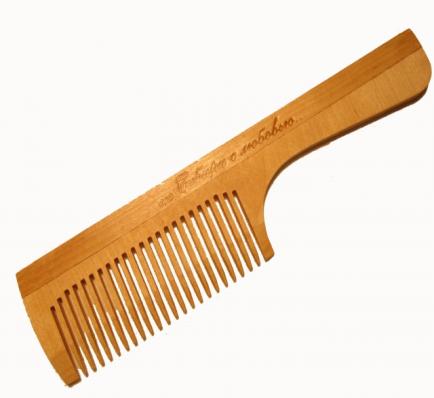 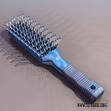 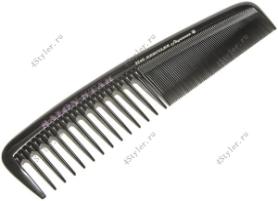 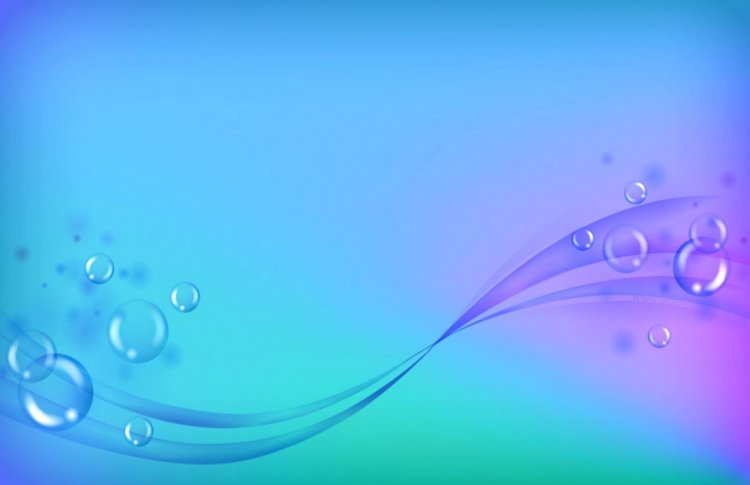 Голову моют шампунем
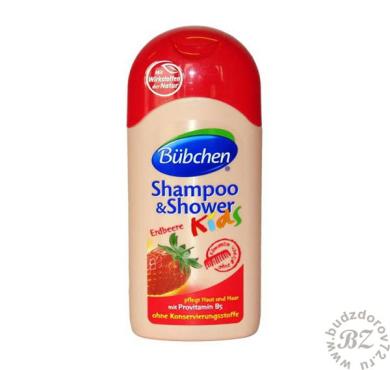 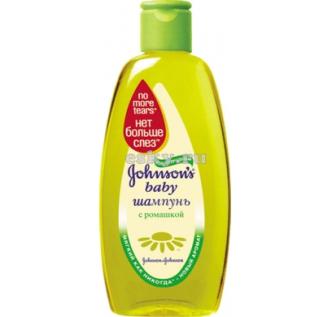 Шампунь бывает детский
 (без слёз)
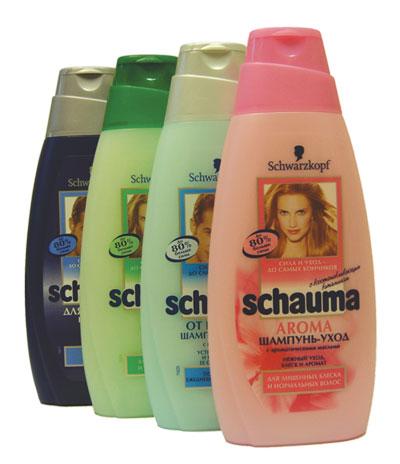 И для взрослых
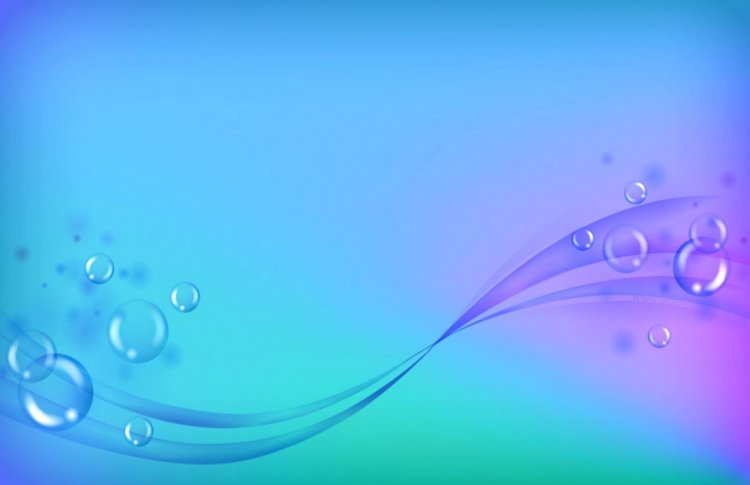 Для того чтобы чисто вымыть тело, необходима мочалка.
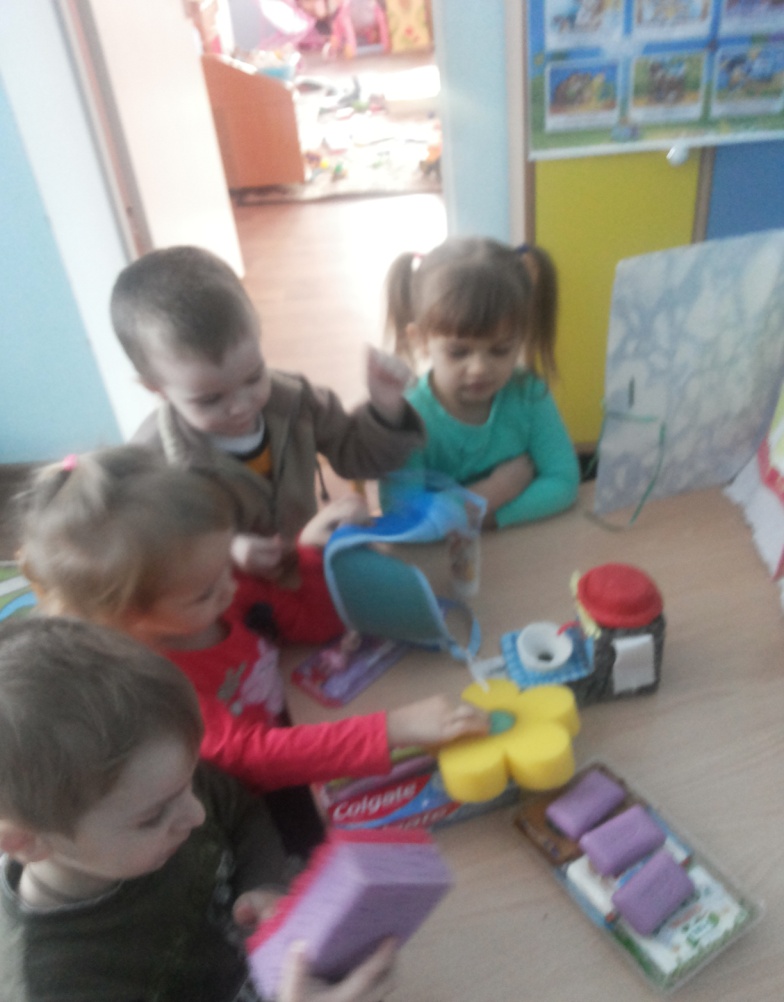 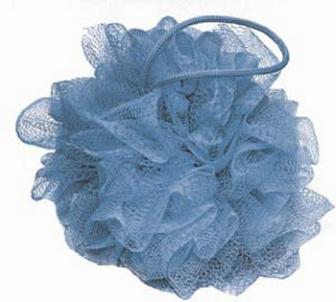 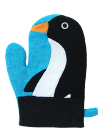 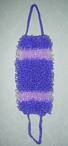 Мочалка банная       Губка   
 Губка  для душа
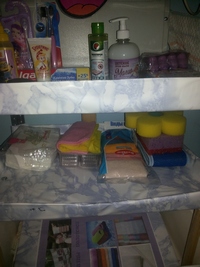 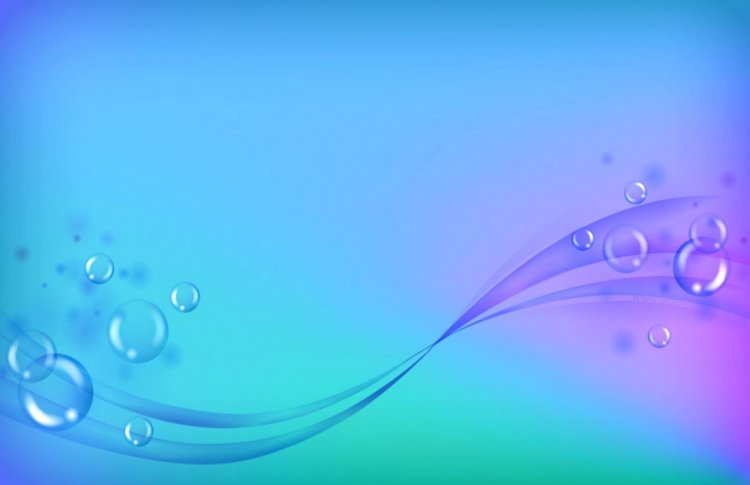 Для того чтобы одежда была чистой, 
                  её стирают стиральным порошком
Он  бывает: для белого белья, для цветного белья, для детского белья;
 для ручной стирки, для машинной стирки.
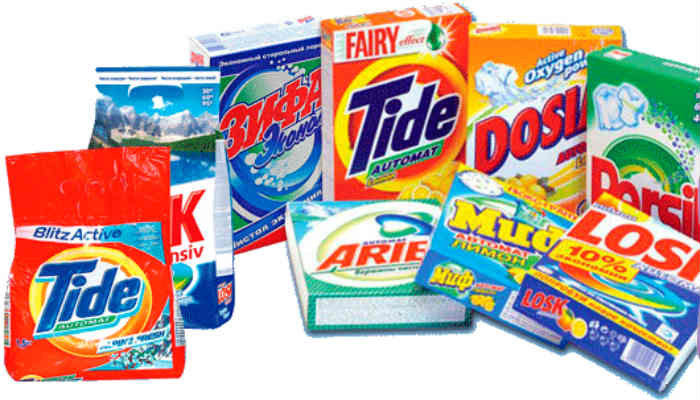 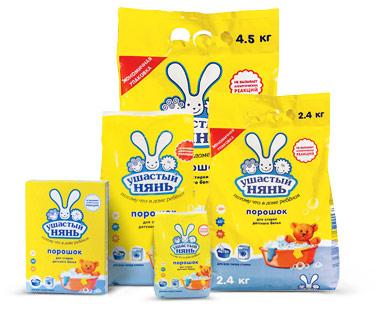 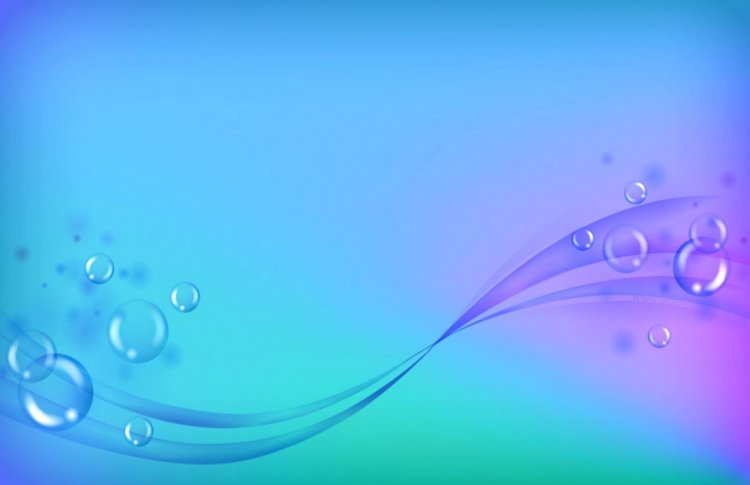 Раньше, для стирки, мытья и уборки использовали деревянные ушаты, корыта, лохани
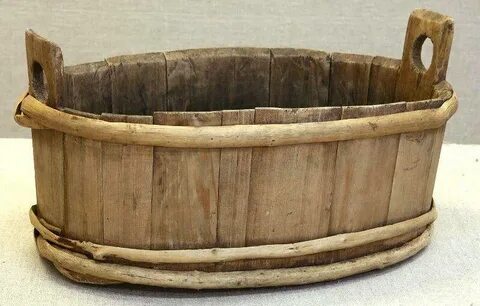 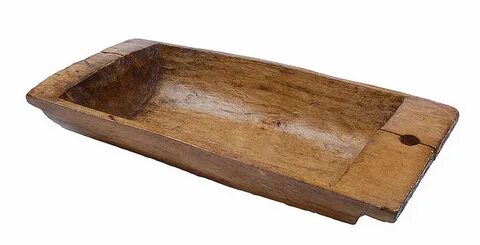 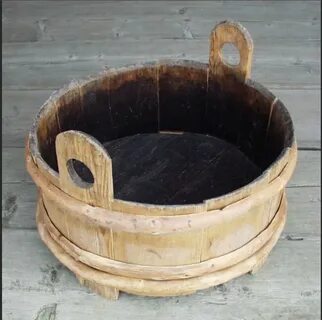 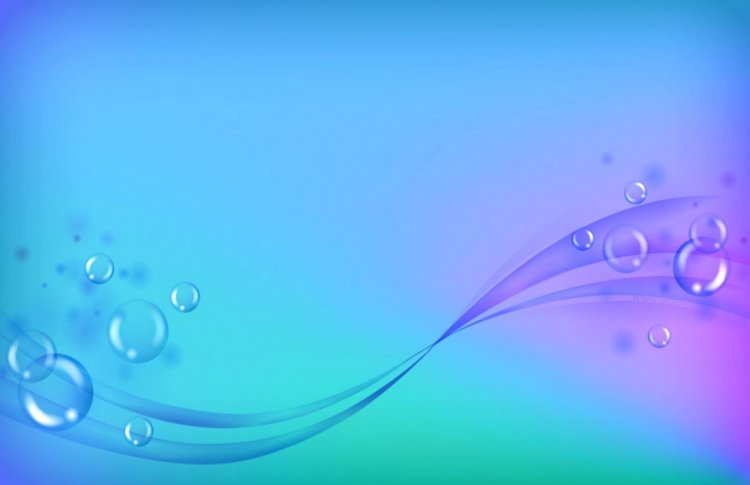 А теперь современные ванны, тазы и стиральные 
                                                                            машинки
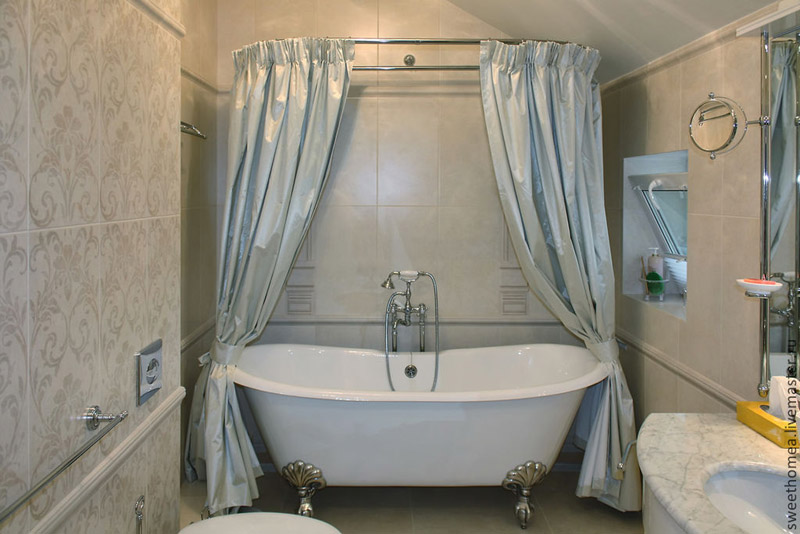 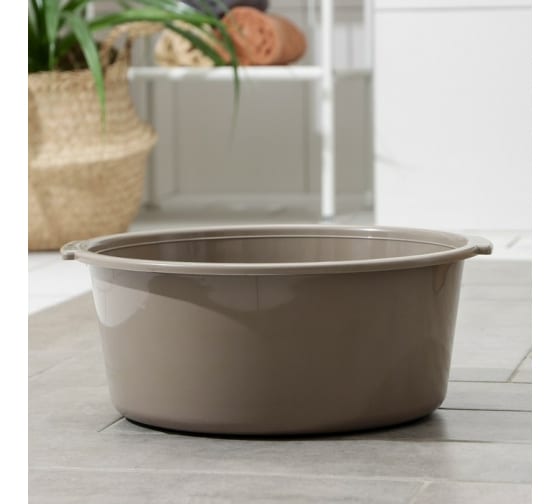 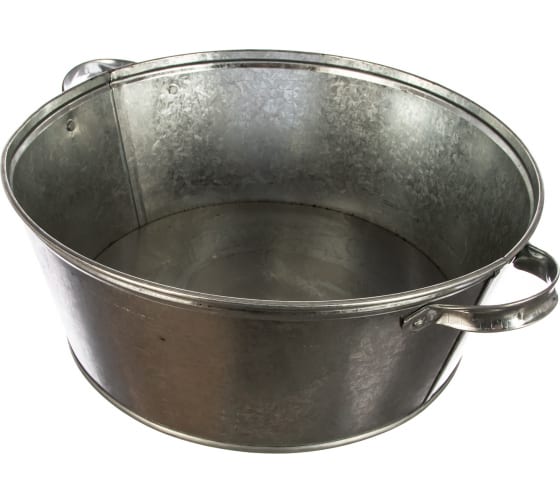 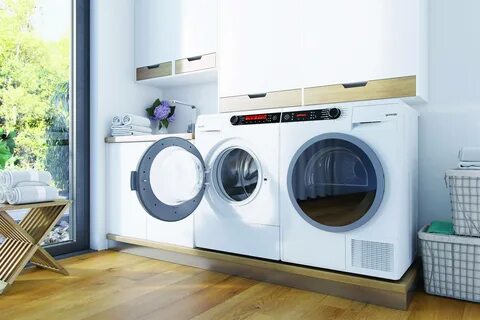 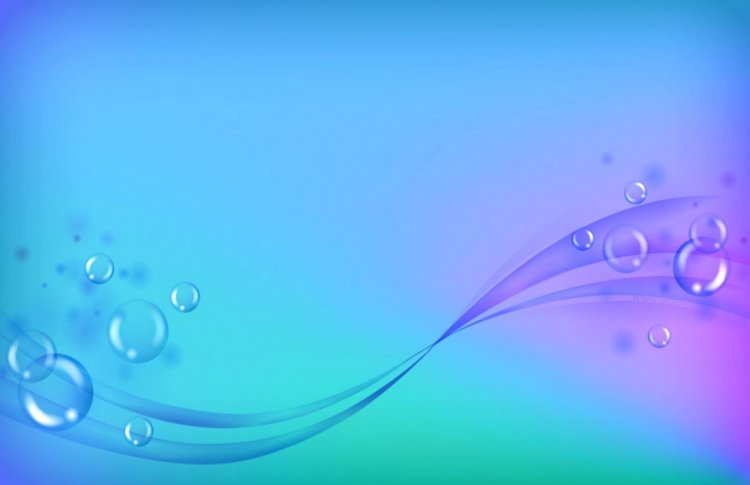 Да здравствует мыло душистое,И полотенце пушистое,И зубной порошок,И густой гребешок!
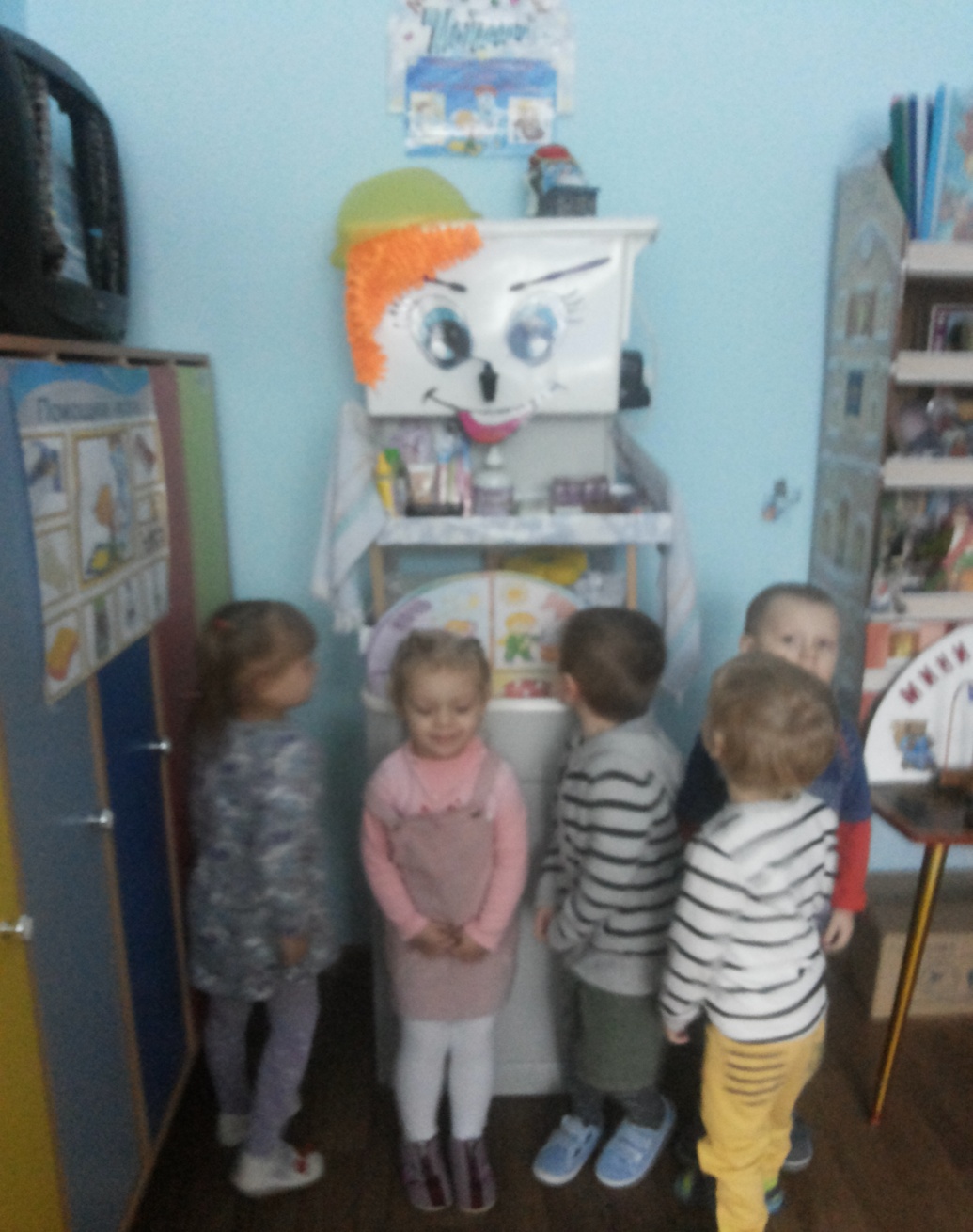 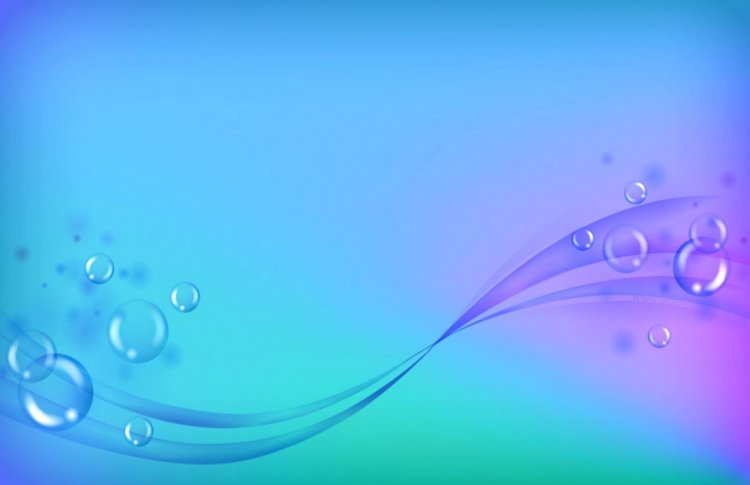 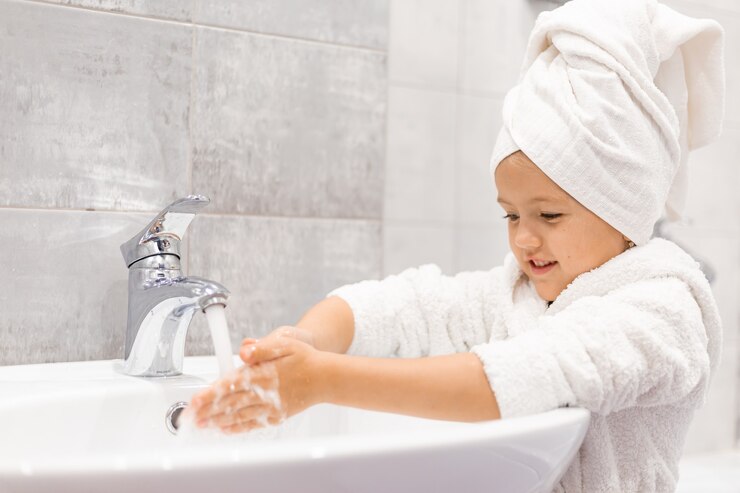 Давайте же мыться, плескаться,Купаться, нырять, кувыркатьсяВ ушате, в корыте, в лохани,В реке, в ручейке, в океане, —
И в ванне, и в бане,Всегда и везде —
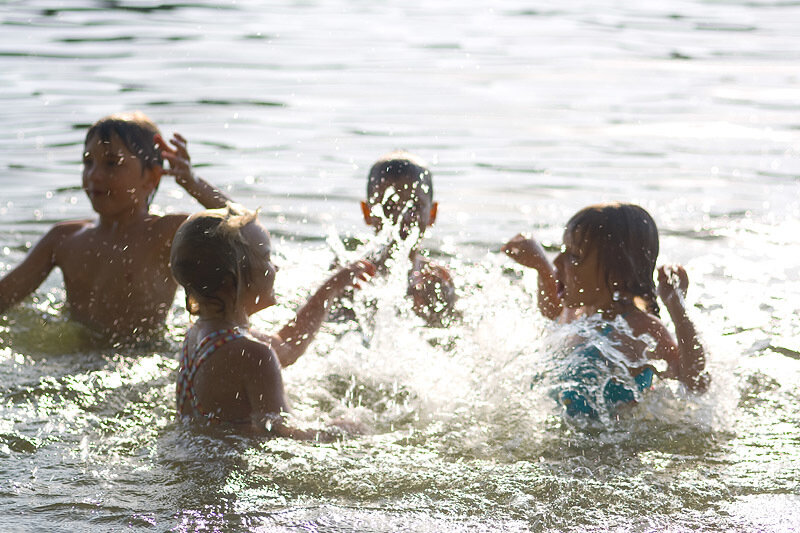 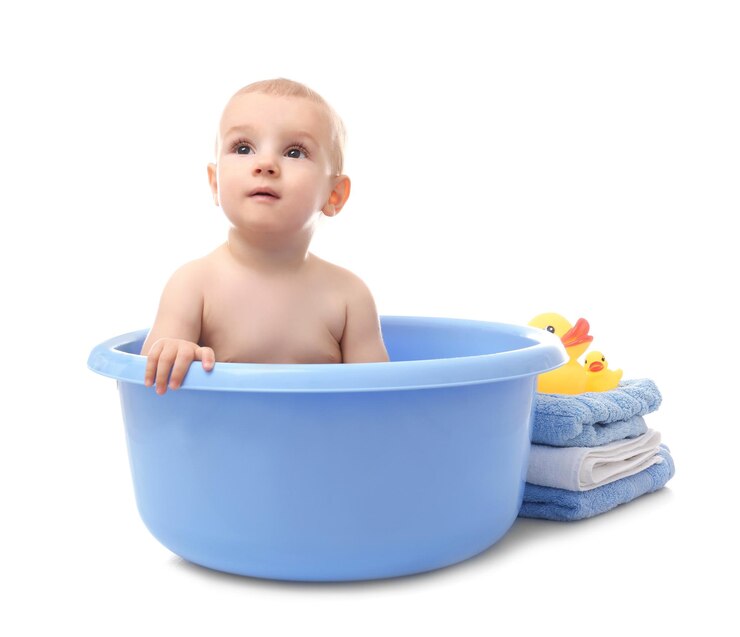 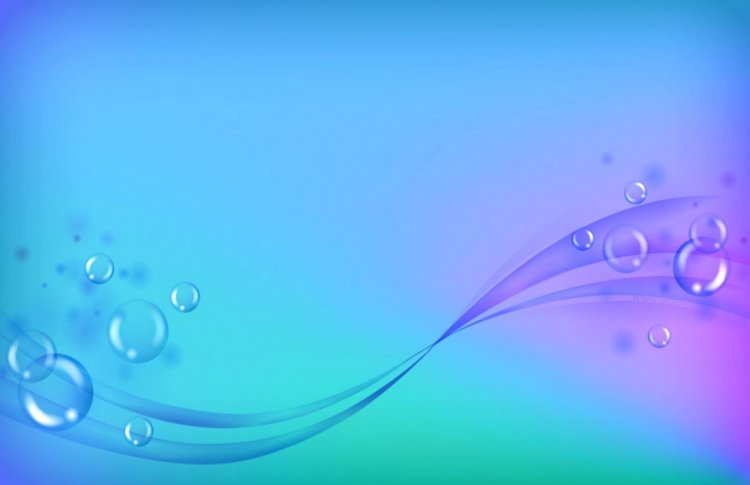 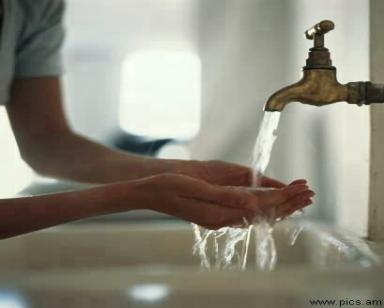 Вечная слава воде!
Вода бывает
водопроводная
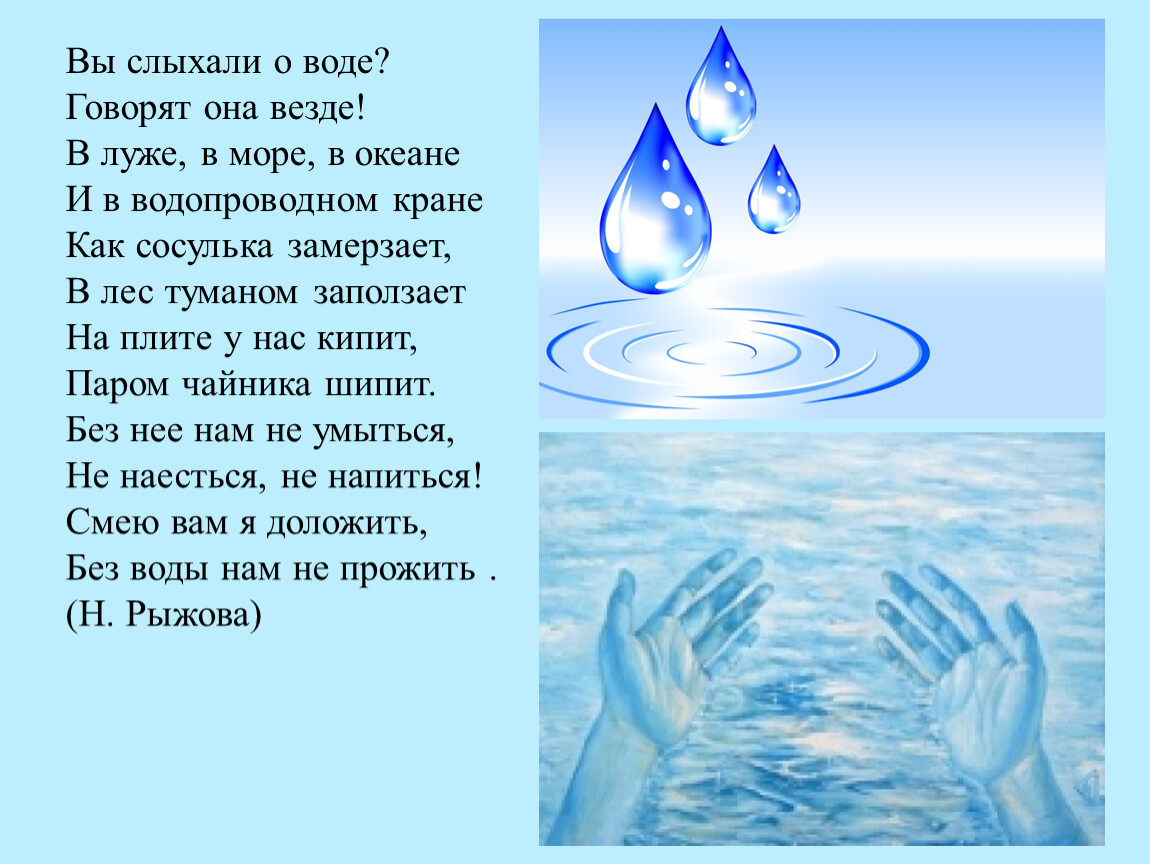 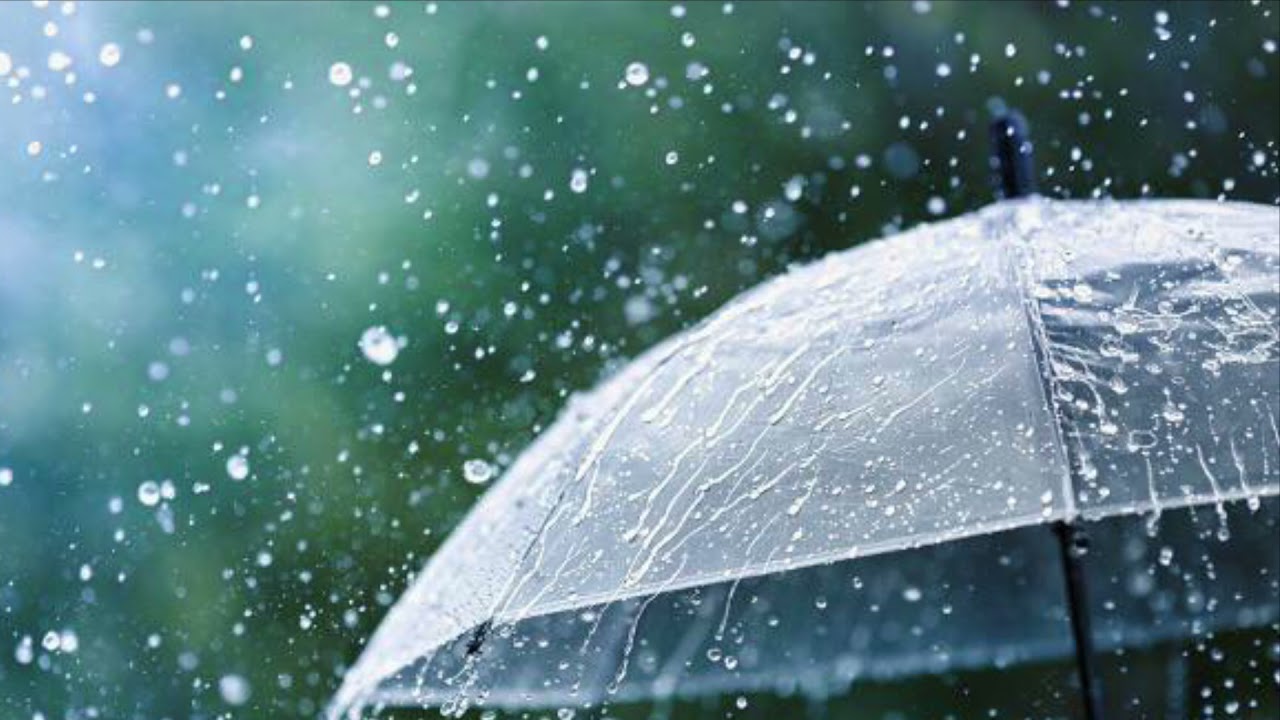 дождевая
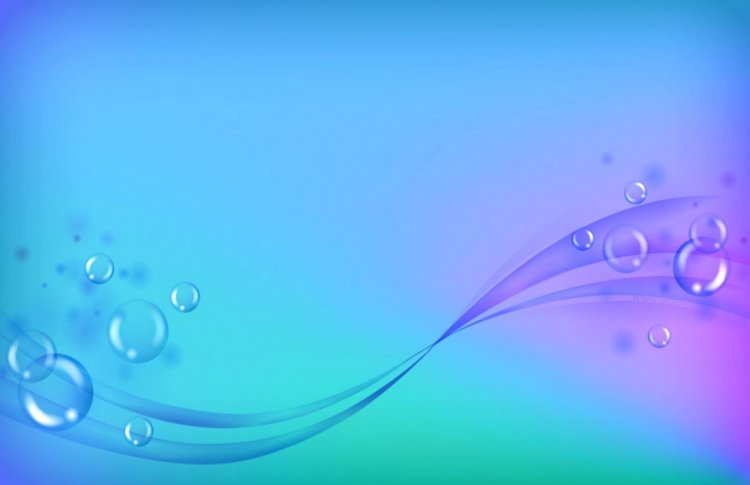 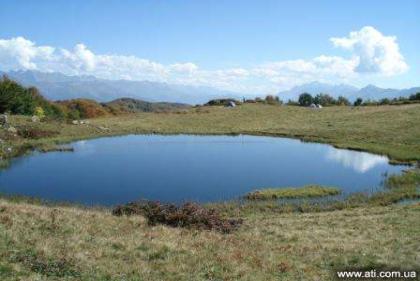 озёрная
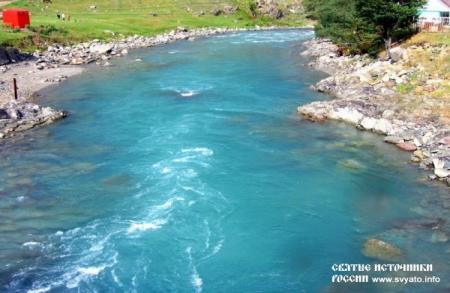 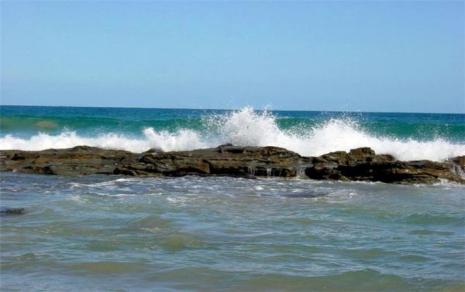 речная
морская
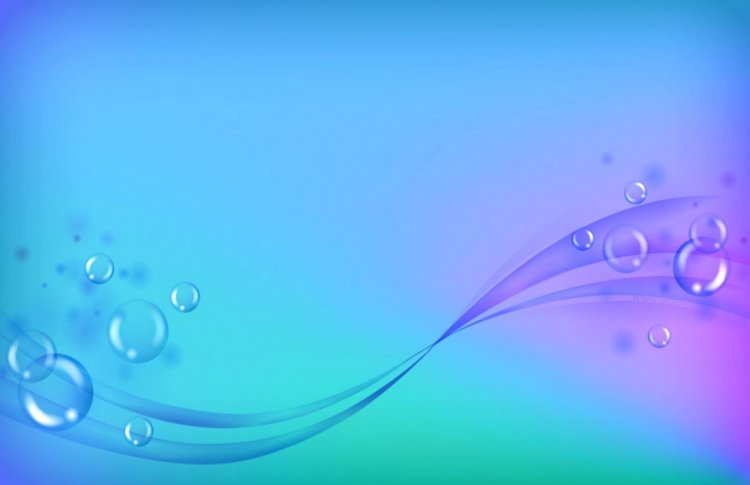 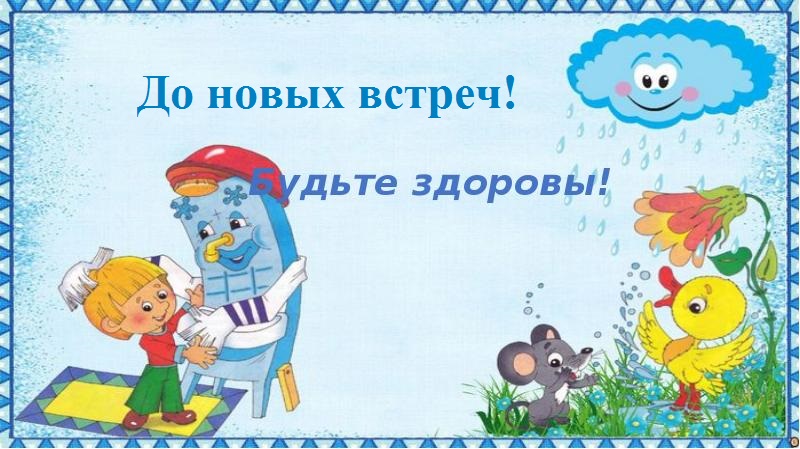